ᏣᎳᎩ 101
Intro Clothes & Colors
ᏗᏣᎴᎲᎦ!5 ᎢᏯᏂ ᎠᏂᏴᏫ ᏗᏣ°ᏛᏛᎲᎦ…
“Gedo iyusdi tsadvneti tsalvkwodi?” (use worksheet)
“Egwasg ale usdi detsadatina’v’i? hvga iyani aniyvwi?”
“Gatsv tsadene’i?”
Ask…and answer
“gatsv ganela tsatsi?”		       “Alabama ___-nela  ____-tsi”
“hvga iyani aniyvwi detsadatina’v’i?”		“6 iyani aniyvwi d___datina’v’i” 
“kagohno tsadoda?”			“Charlie d__do’a ___doda”
“Gedo iyusdi dudo’a sdatlinvtsi?”  	 “Brad d_do’a ___tlinvtsi.”
“Tsayosihatsu?”				“vv, ___yosiha!”
“sdatadegi’asg? Nihi nole Aaron?”	“vv, ___tadegi’a!” (Set B)
“Pride and Prejudice’isg itsigoliyesge’i?”	“vv, ____goliyesgv’i.”
ᎤᎸᏉᏗᏍᎪ? ᎠᎴ ᎨᏍᏗ ᏳᎸᏉᏗ?Ulvkwodisg? Ale gesdi yulvkwodi?
ᏣᎸᏉᏗᏍᎪ?
“vv! unvdi agilvkwodi!” / “hadi! Gesdi yagilvkwodi unvdi.”
“unvdisg tsalvkwodi?”

3 iyani aniyvwi itsitvdvhvga!
ᎢᎾᎨ ᎠᏁᎯ ᏧᎾᎳᏑᏫᏓ
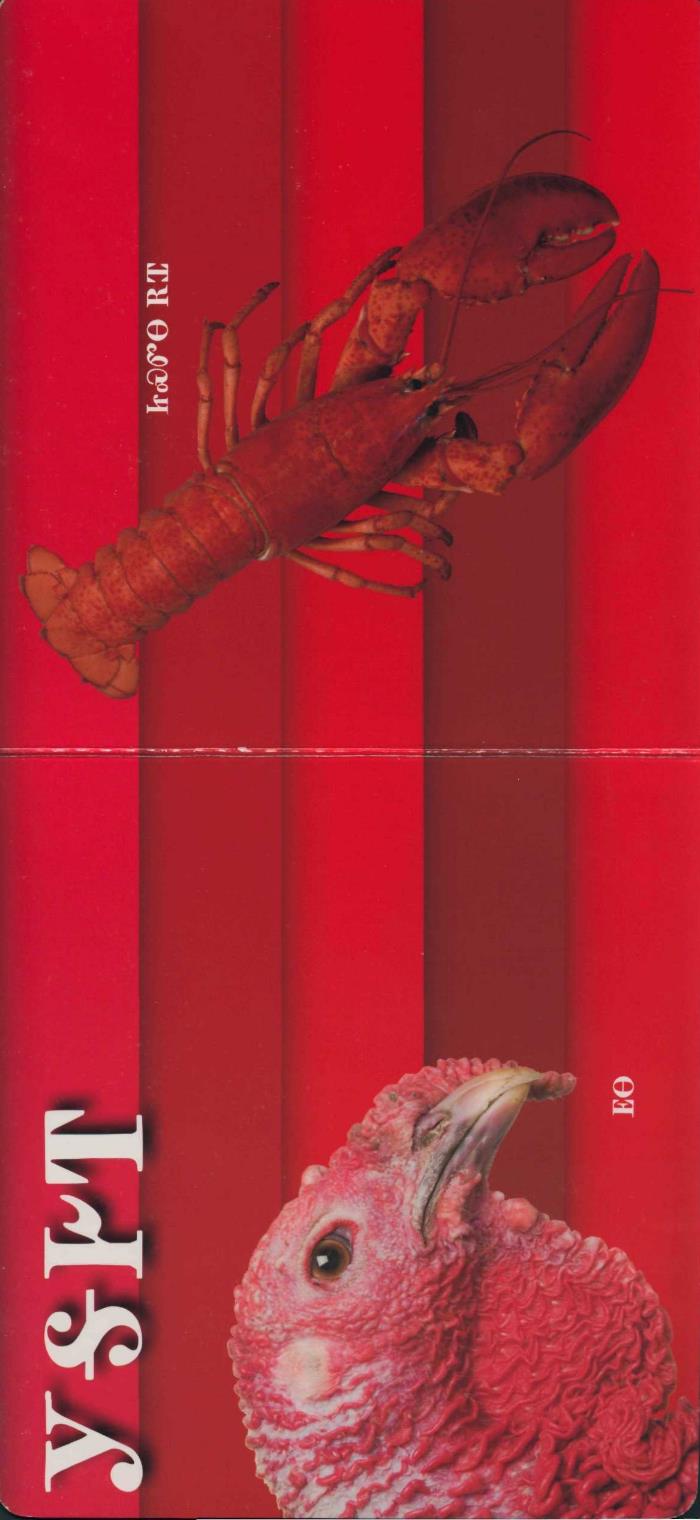 ᎩᎦᎨᎢ
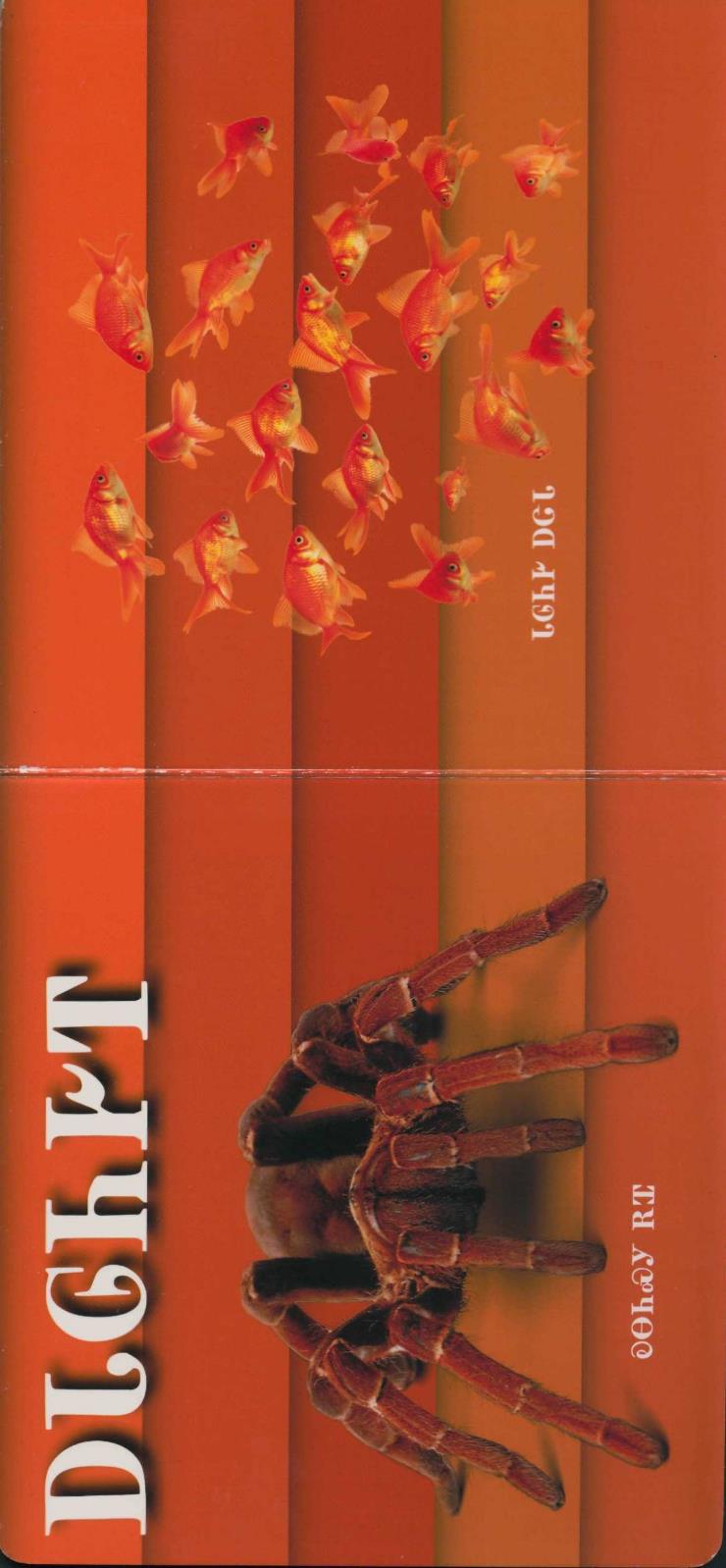 ᎠᏓᎶᏂᎨᎢ
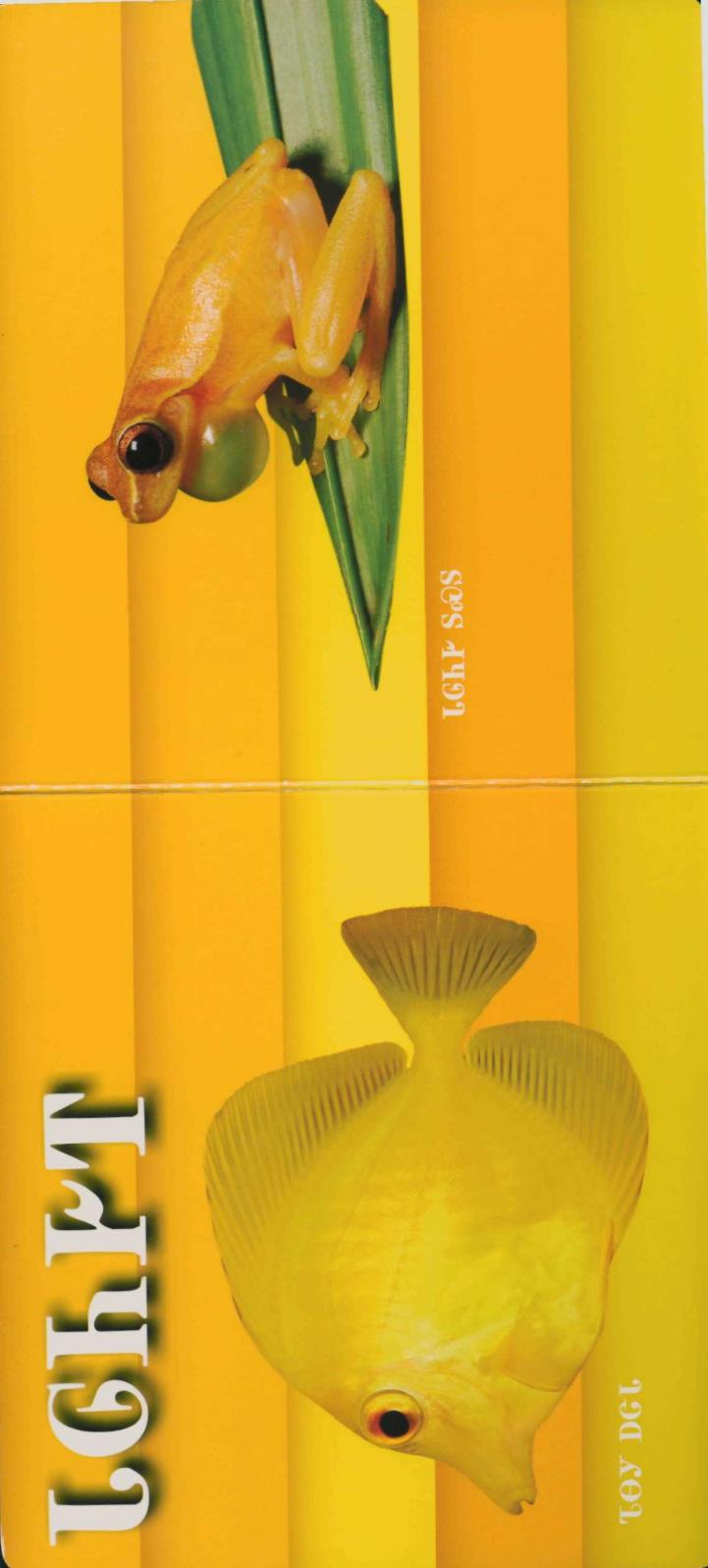 ᏓᎶᏂᎨᎢ
ᎠᏤᎢ
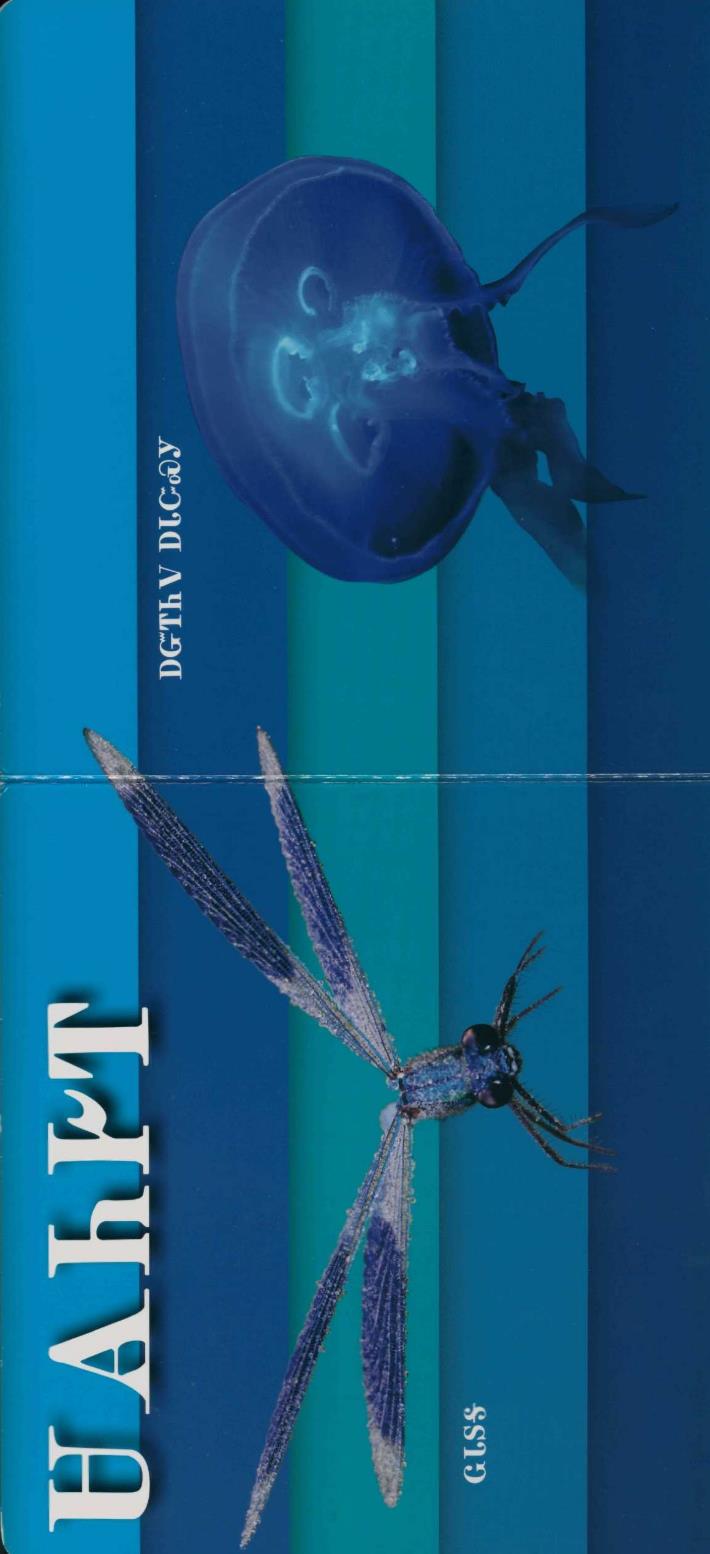 Ꮜ°ᎪᏂᎨᎢ
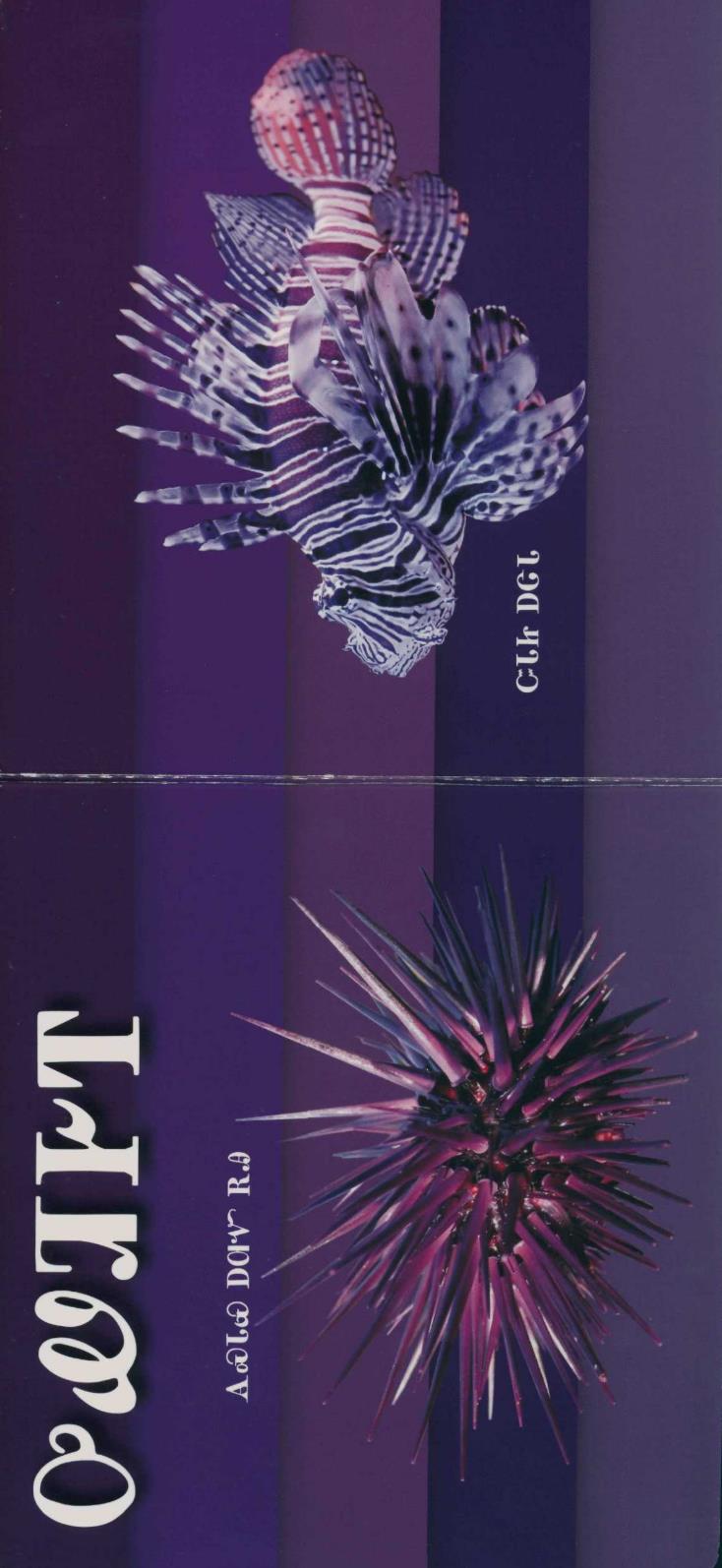 ᎤᏪᏘᎨᎢ / ᏕᎷᎨᎢ
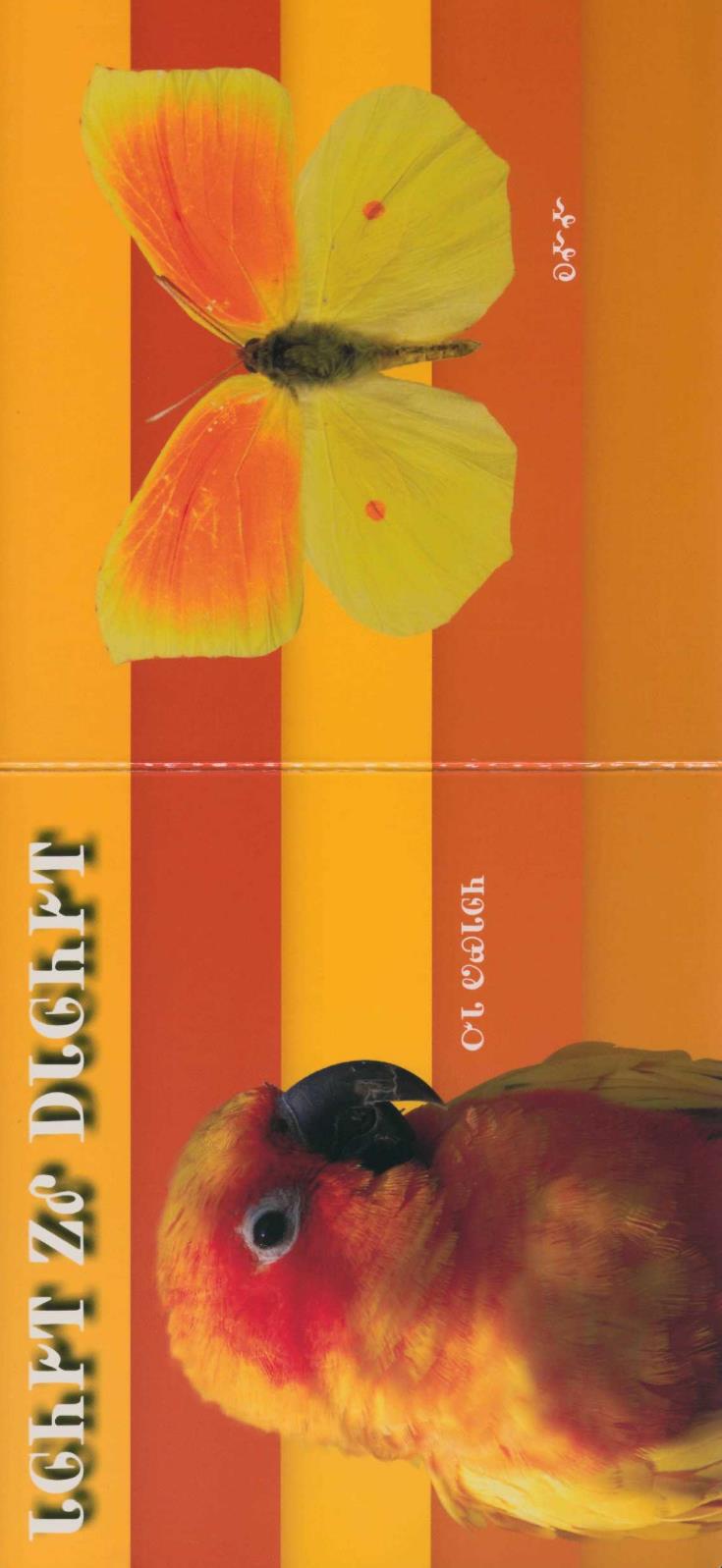 ᏓᎶᏂᎨᎢ ᏃᎴ ᎠᏓᎶᏂᎨᎢ
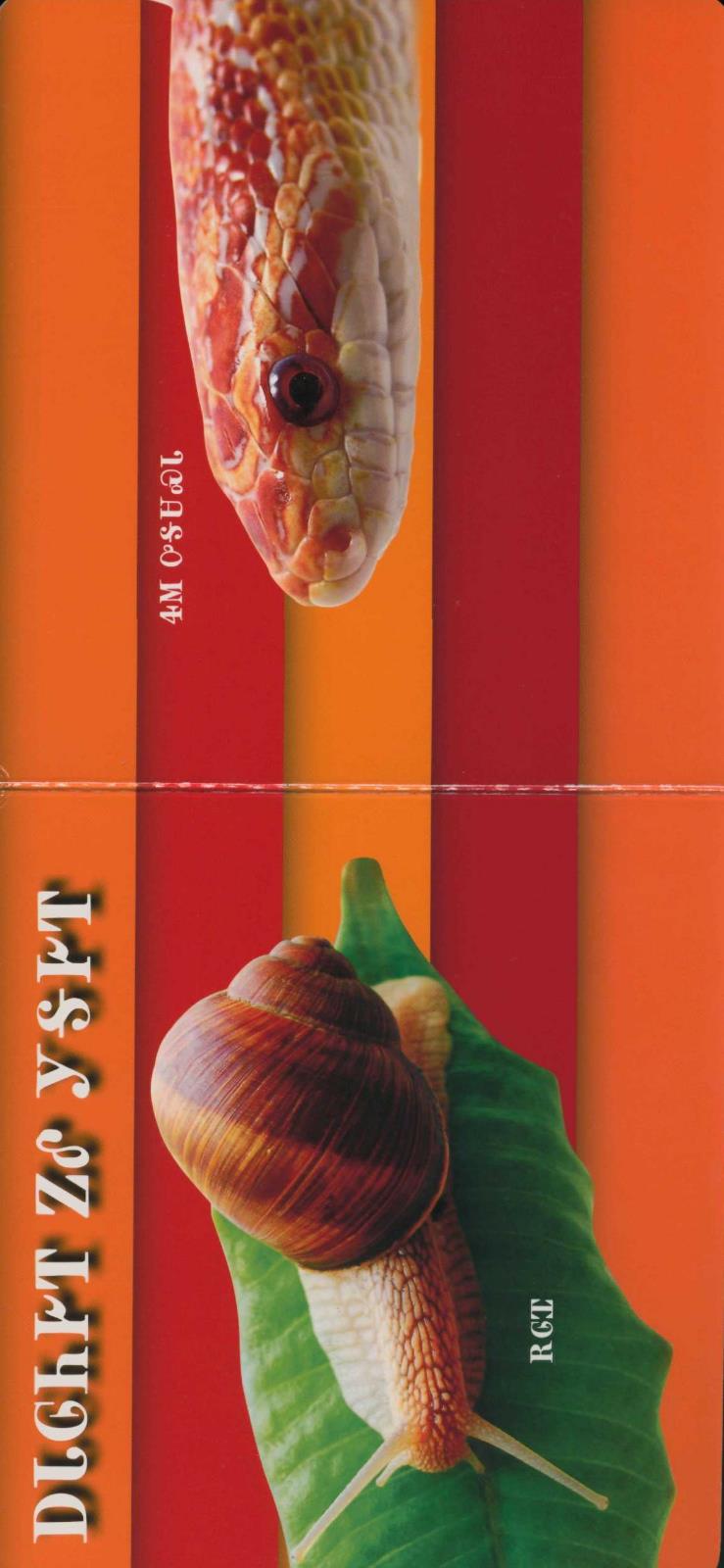 ᎠᏓᎶᏂᎨᎢ ᏃᎴ ᎩᎦᎨᎢ
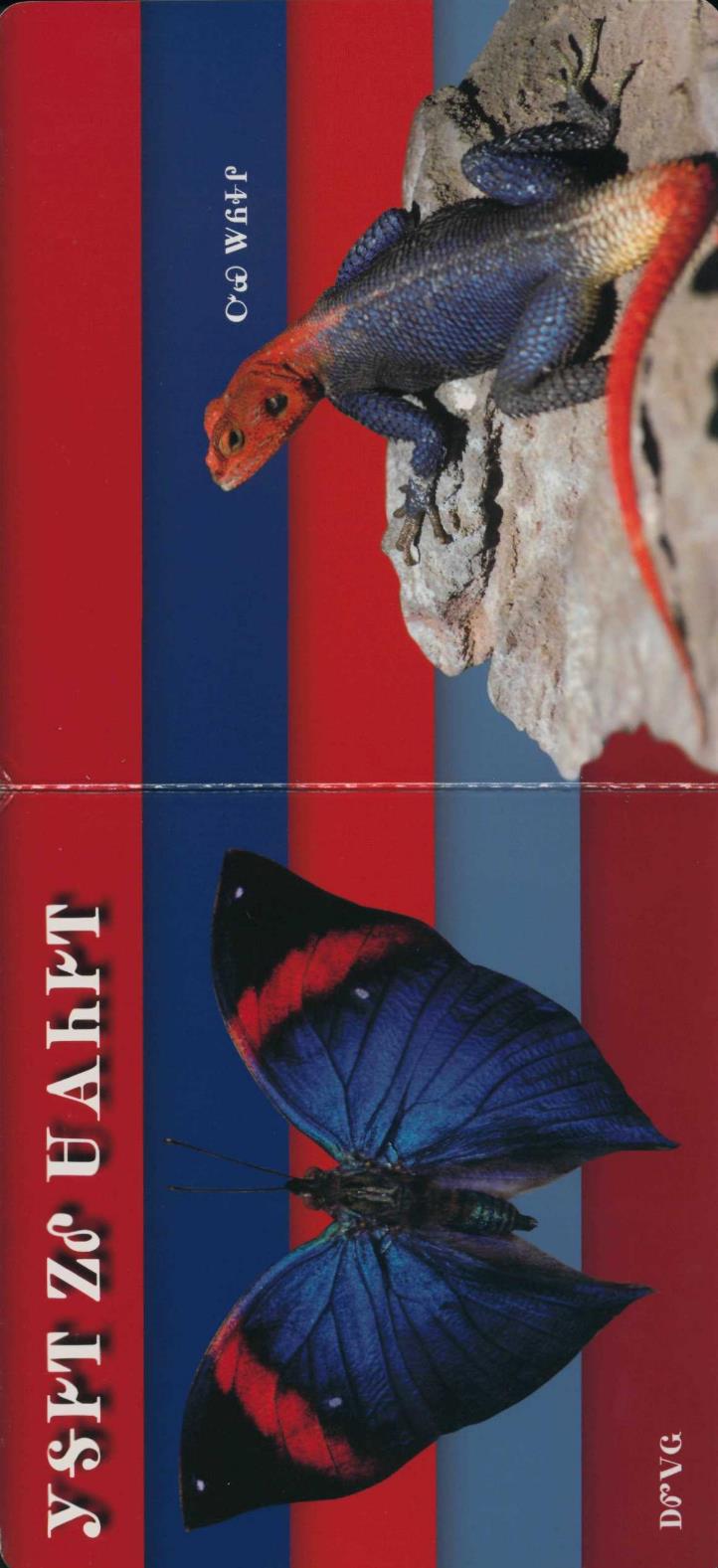 ᎩᎦᎨᎢ ᏃᎴ Ꮜ°ᎪᏂᎨᎢ
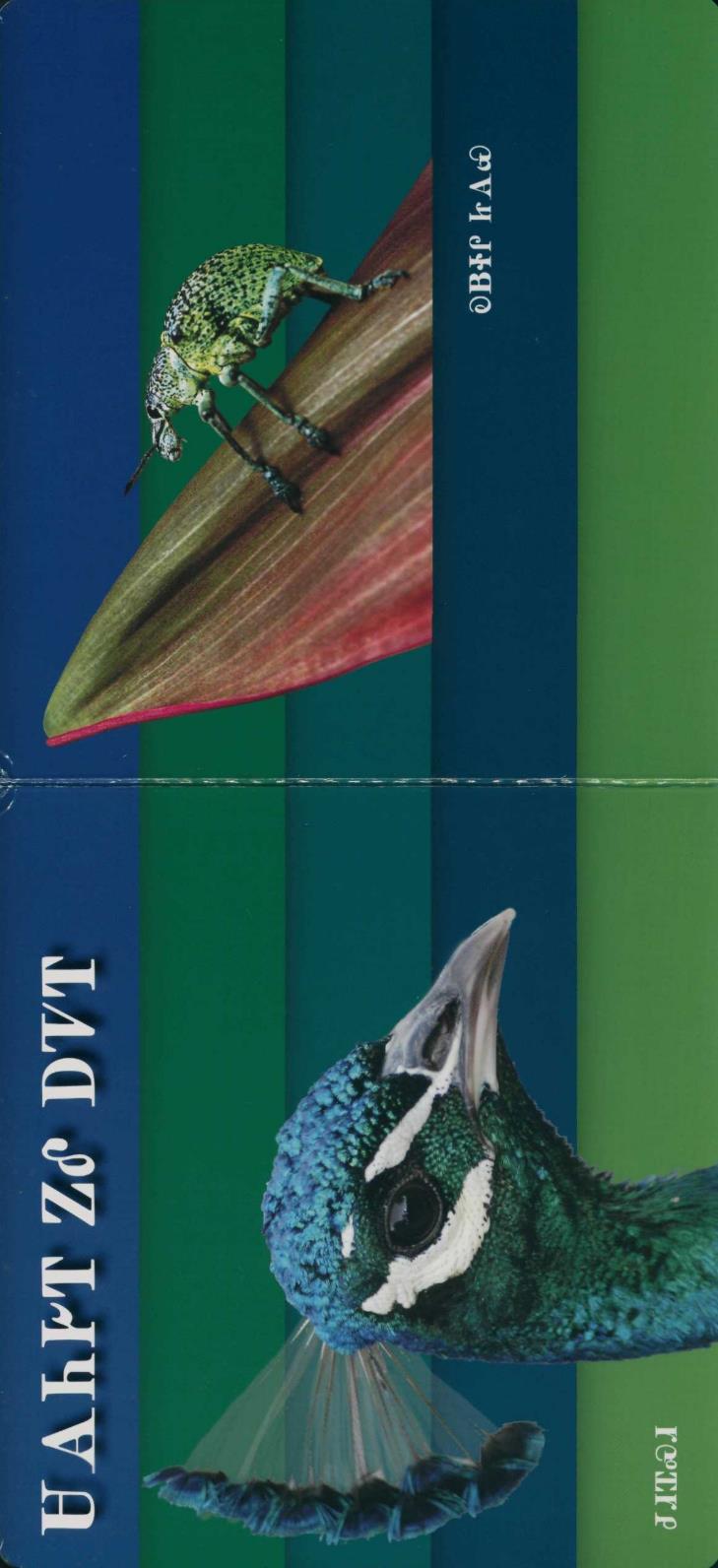 Ꮜ°ᎪᏂᎨᎢ ᏃᎴ ᎠᏤᎢ
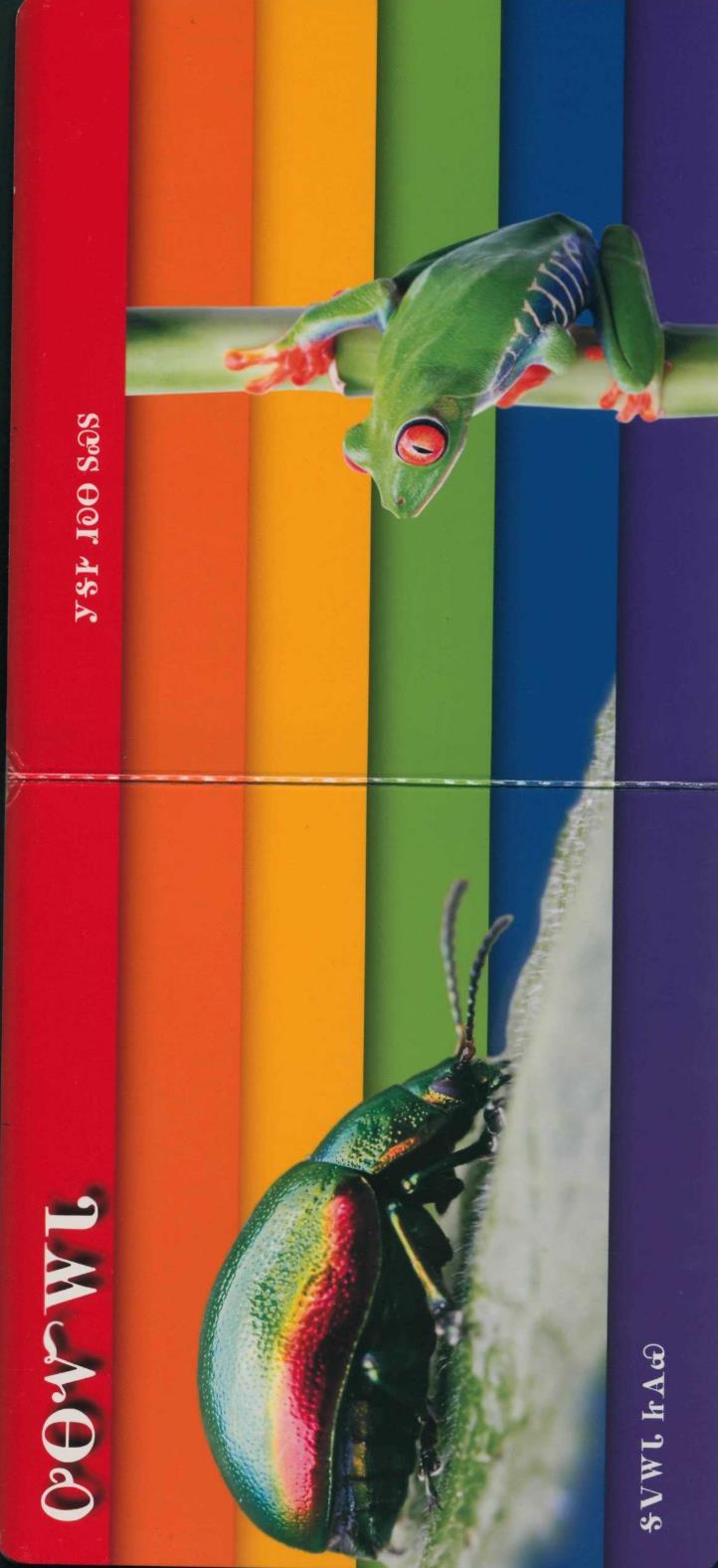 ᎤᎾᏉᎳᏓ
ᎤᏬᏗᎨᎢuwodige’i
ᎤᏁᎦunega
ᎬᎿᎨᎢgvhnage’i
ᎬᎿᎨᎢ 	  ᎤᏍᎪᎸᎢgvhnage’i usgolv’i
ᎩᎦᎨᎢ    ᎤᏍᎪᎸᎢgigage’i usgolv’i
ᎤᏍᎪᎸ ᎠᎴ ᎤᏍᎪᏍᏗ?Usgolv  ale  usgosdi?
Sakonige usgolv
Sakonige usgosdi / kali sakonige
5 ᎢᏯᏂ ᎠᏂᏴᏫ ᏗᏥ°ᏛᏛᎲᎦ!
“gedo iyusdi alsuwida tsalvkwodi?”
“_____ agilvkwodi! Nihina?”